Congestion Management Process (CMP)
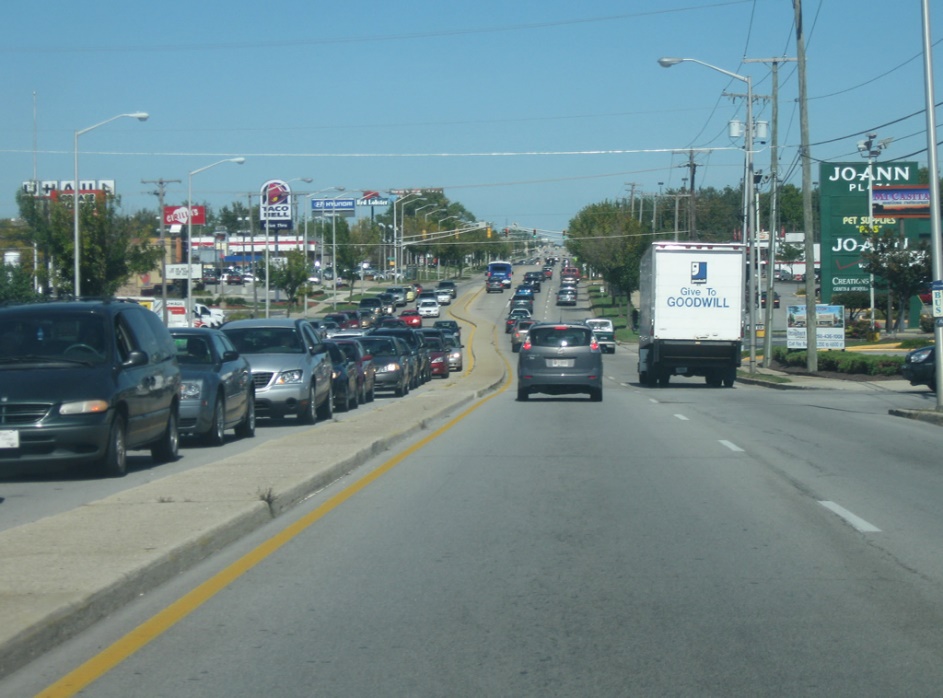 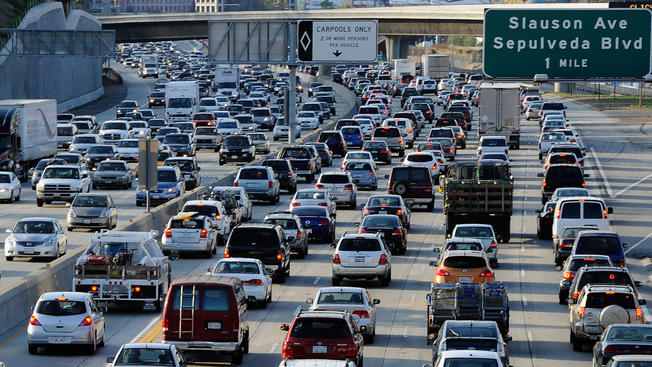 Los Angeles
Fort Wayne
1
Top 10 congested cities in USA
Source: https://www.citylab.com/transportation/2018/02/traffics-mind-boggling-economic-toll/552488/
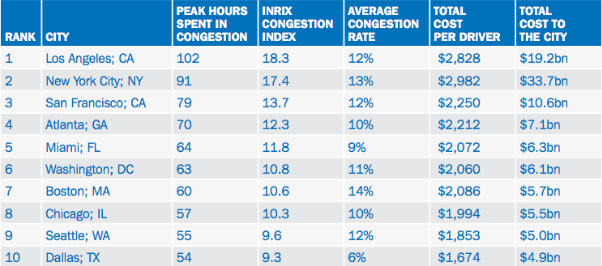 Congestion Costs: $305 billion in 2017
2
Define Congestion Management Network
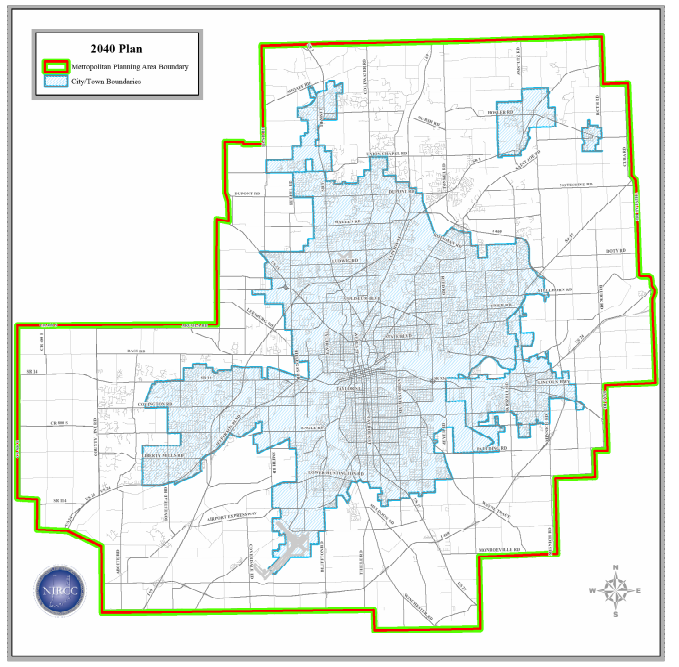 Urban areas with populations over 200,000 have been directed to use the Metropolitan Planning Area boundaries for the Congestion Management Network.
3
Congestion Management Network
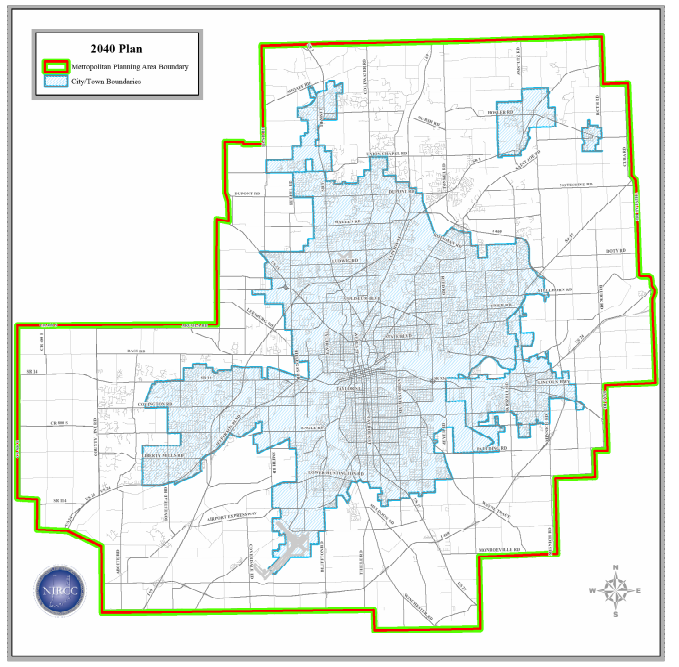 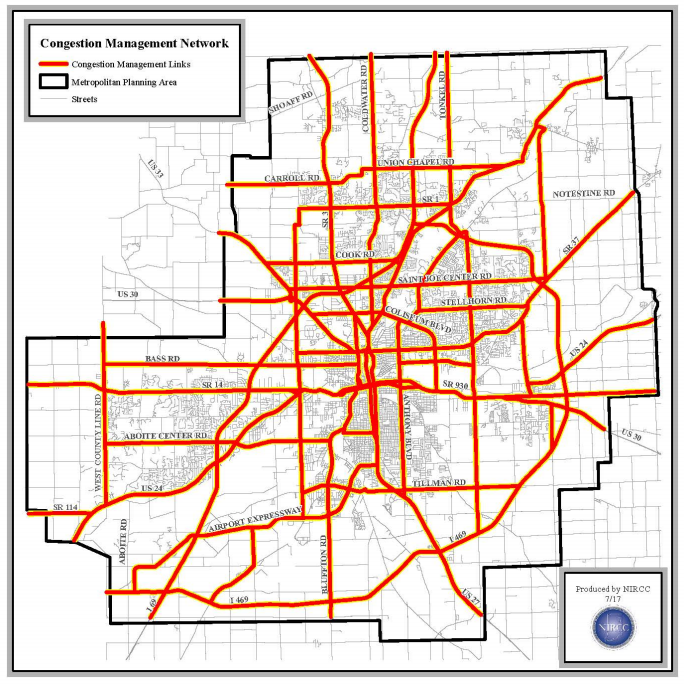 Congestion Management Boundary
Congestion Management Network
4
System Performance Measures
The roadway system performance measures selected are as follows: 
Percent of weekday peak hour vehicle miles traveled (VMT) with volume to capacity greater than “X” (“X” is a defined v/c threshold and can be translated to a level of service). 
Total weekday peak hour vehicle miles traveled (VMT) with volume to capacity greater than “X” (“X” is a defined v/c threshold and can be translated to a level of service).
5
Establish System Performance Standards
Highway System:
6
Lane Capacities and benchmark v/c ratios
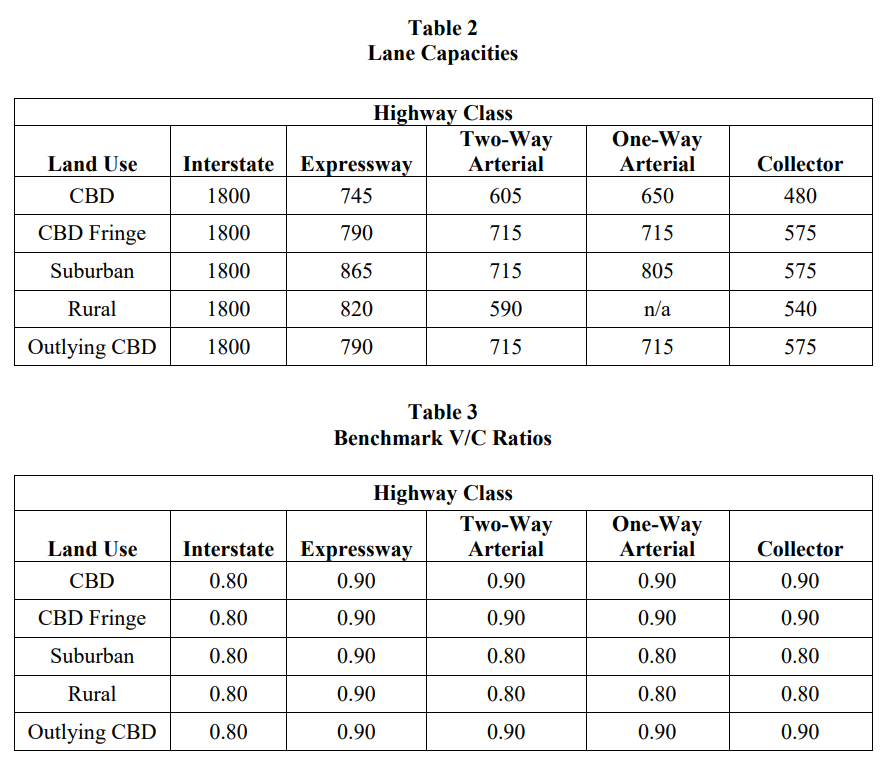 The selected criteria indicate when congestion is approaching maximum capacities for LOS “D” and exceeding this level will result in volume to capacity ratios over 1.00.
7
In-class Activity-3
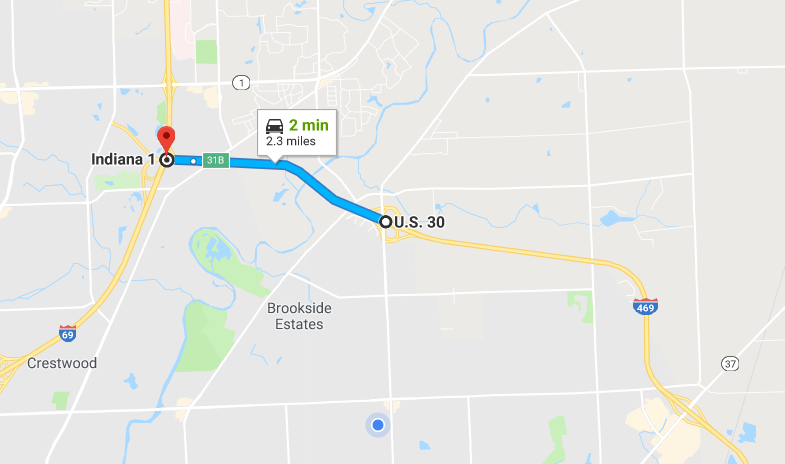 Calculate AM V/C Ratio? 
Is this roadway segment congested?
8
Example V/C Ratio
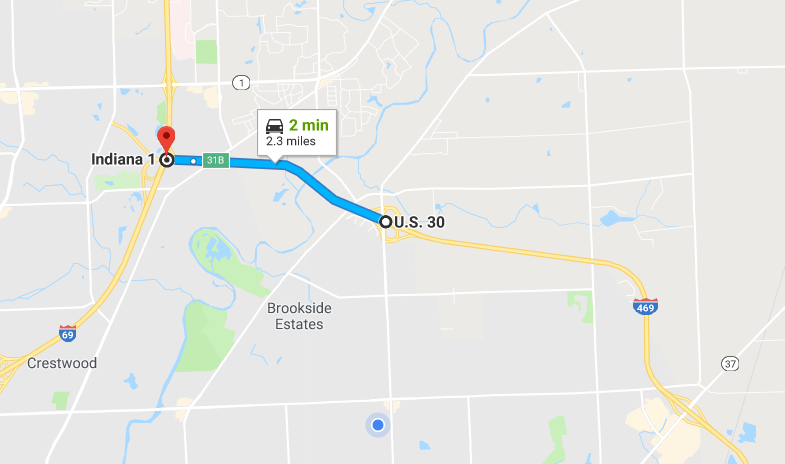 Calculate AM V/C Ratio? 
Is this roadway segment congested?
9
Congested Roadway Segments
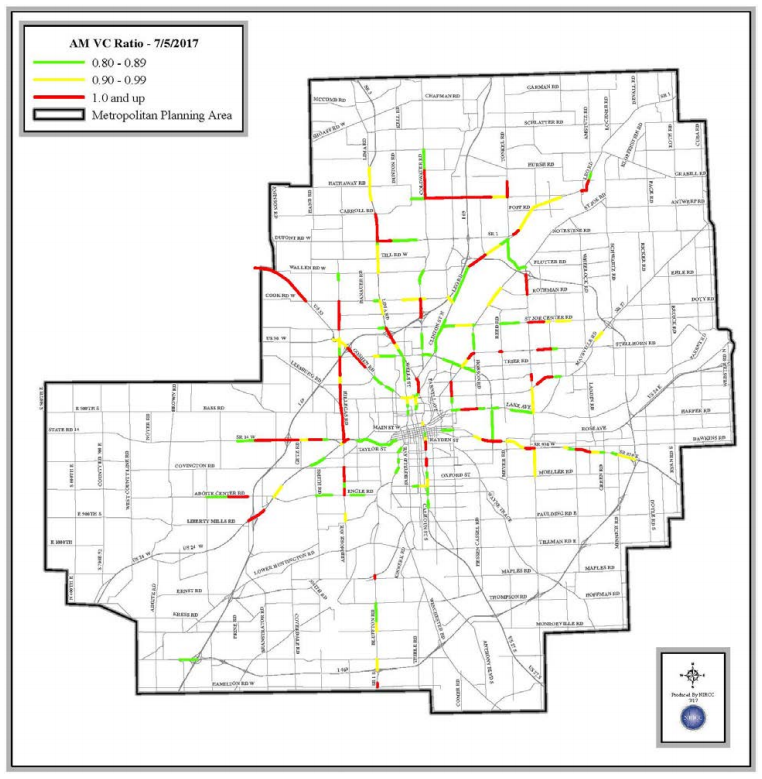 Green: 0.8-0.89
Yellow: 0.9-0.99
Red: 1.0+
10
Congested Miles in Urban Area
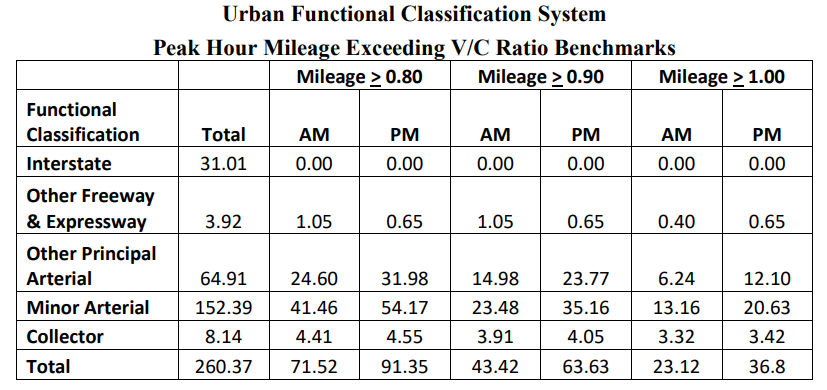 11
Congested Miles in Urban Area
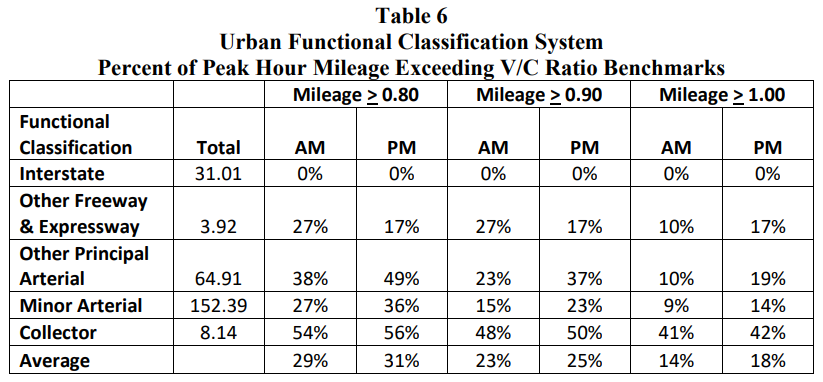 12
Congestion Duration
So far, AM and PM peak hour analyzed. How about beyond peak hours?
High risk for congestion issues: locations with v/c rations greater than 0.9 for multiple hours.
13
High Risk Congestion Corridors in Fort Wayne
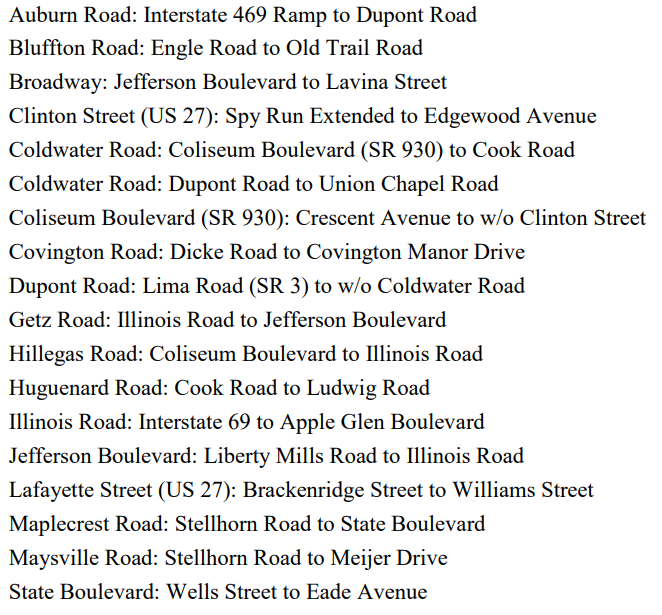 Macro-level Analysis
Micro-level Analysis
14
Micro-level Analysis
Travel time and delay studies.
Intersection LOS analysis.
Safety analysis.
Corridor studies.
15
Travel time and Delay Study, example
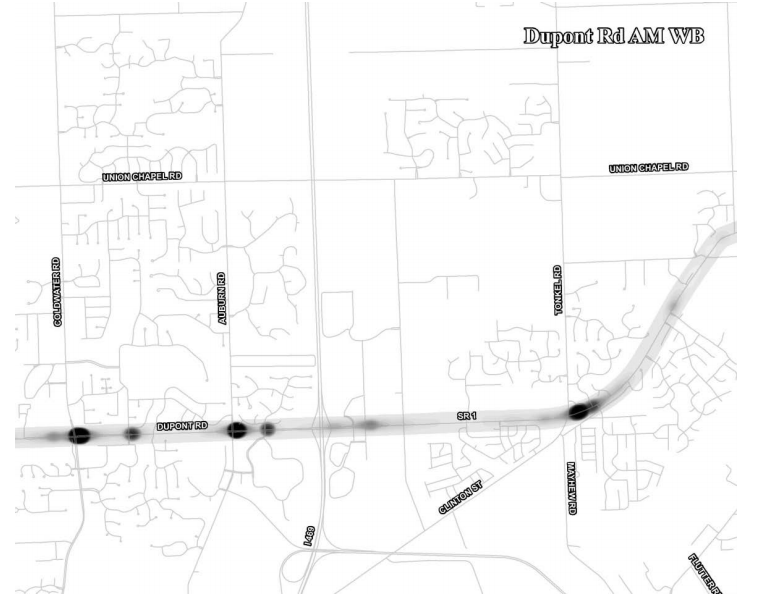 Using GPS Technology
16
Comparison of 2012 and 2016 Travel Time and Delay
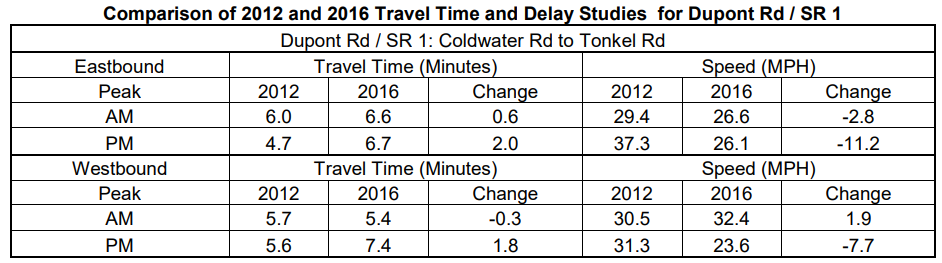 17
Intersection LOS
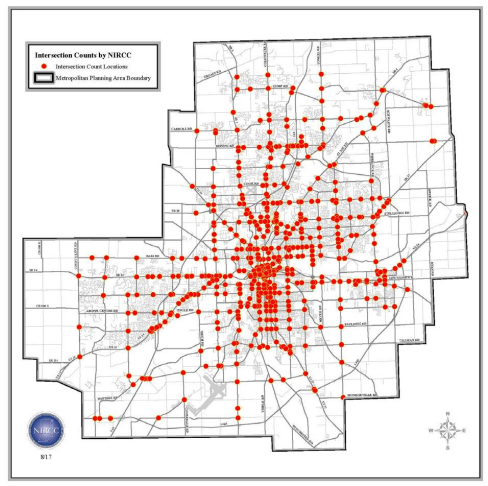 Signalized Intersections: 197
Non-signalized: 114
18
Intersection Analysis
Intersections that are predetermined to have a level of service “D” or less will also be evaluated to determine the number of queued vehicles that do not clear the intersection at the end of the analysis period.
19
Congestion mitigation strategies
Access management
https://www.youtube.com/watch?v=j58siSPT6S8 
Frontage/access road plans
Corridor protection plans
Transit marketing
Bicycle access
Intersection improvements
Signal timing plans
ITS
Incident management
20
Common congestion management: toll
A toll bridge carries 5,000veh/day. The current toll is 150 cents. When the toll is increased by 25 cents, traffic volume decreases by 500 veh/day. Determine: 
The amount of toll that should be charged such that revenue is maximized. 
How much additional revenue will be received?
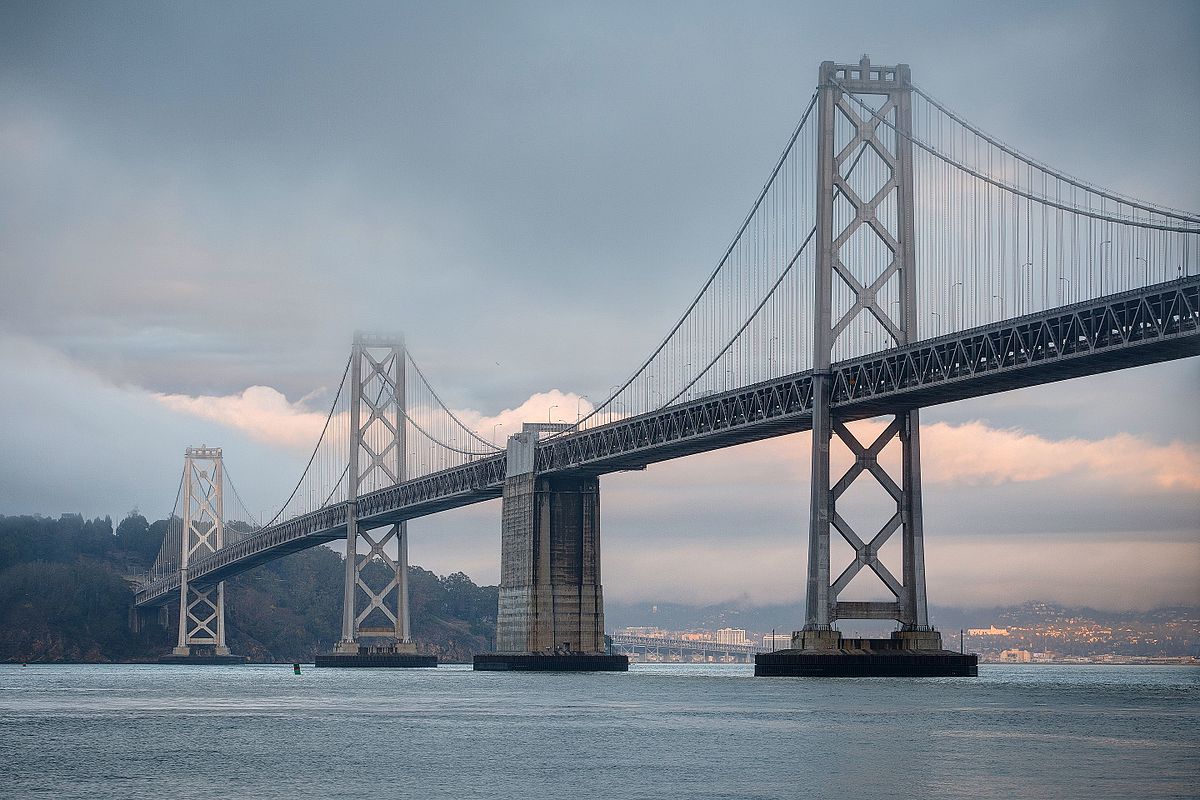 21